Figure 1 This schematic illustration depicts the evolution of percutaneous coronary revascularization from balloon ...
Eur Heart J, Volume 33, Issue 1, January 2012, Pages 16–25, https://doi.org/10.1093/eurheartj/ehr384
The content of this slide may be subject to copyright: please see the slide notes for details.
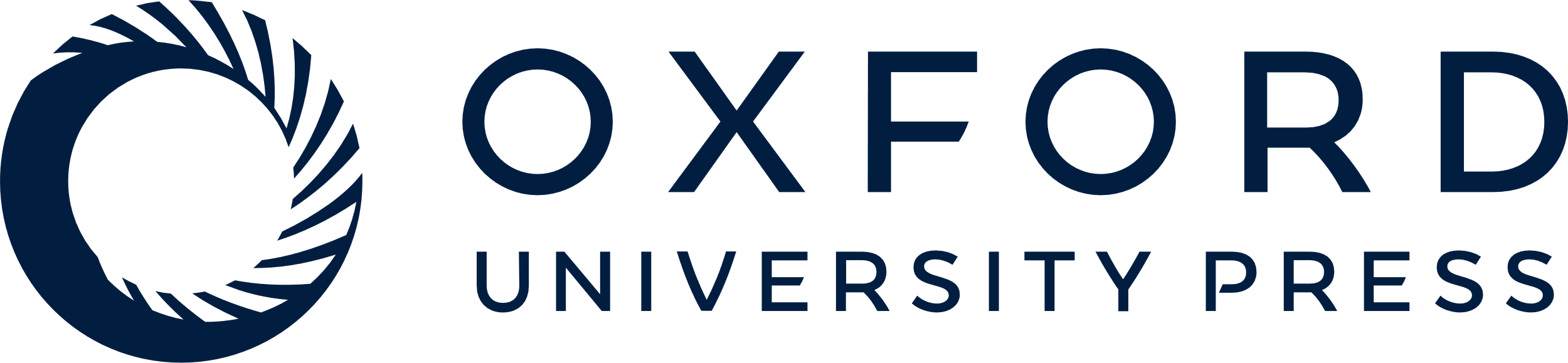 [Speaker Notes: Figure 1 This schematic illustration depicts the evolution of percutaneous coronary revascularization from balloon angioplasty (BA), bare-metal stents (BMS), and drug-eluting metallic stents (DES) to vascular reparative therapy (VRT). ‘+’ implies prevented or not restricted, while ‘−’ implies not prevented, or restricted. NA, not applicable because of the absence of stent; ST, stent thrombosis.


Unless provided in the caption above, the following copyright applies to the content of this slide: Published on behalf of the European Society of Cardiology. All rights reserved. © The Author 2011. For permissions please email: journals.permissions@oup.com]